NHANES pre-pandemic 2017-2020 sample weights
NCHS BSC Meeting, January 27, 2021
Cynthia L. Ogden, PhD
Stats Team: Te-Ching Chen, PhD, Orlando Davy, MPH, Steven Fink, MA
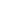 Outline
Development of pre-pandemic 2017-2020 file and weights
Evaluation/comparison of estimates to:
ACS
NHIS
Previous NHANES cycles
Next steps
[Speaker Notes: Questions for BSC]
Combining 2017-2018 and partial 2019-2020
2019-2020
Not complete – not representative or usable alone
18 PSUs completed
12 PSUs missed
2019: first time single year not nationally representative
To compensate for missing PSUs
Data from completed 2019-2020 PSUs combined with 2017-2018
Pre-pandemic 2017-2020 weights require combining data from 2 sample designs
Strata different in 2017-2018 and 2019-2020

2017-2018 from 2015-2018 sample design
2019-2020 from 2019-2022 sample design
[Speaker Notes: Why map to 15-18 and not 19-22
Not on 19-22 because some strata have no PSUs 
Don’t’ have single year representative data – first time 2019]
Because 2 cycles come from different designs (strata), choose either:
Map PSUs from 2017-2018 to 2019-2022 strata
Not possible: Incomplete 2019-2020. Not all 2019-2022 strata have PSUs even with PSUs from 2017-2018. 

OR

Map completed 2019-2020 PSUs to 2015-2018 strata
Pre-pandemic 2017-2020 data treated as extended 2017-2018 data. All 2015-2018 strata have PSUs
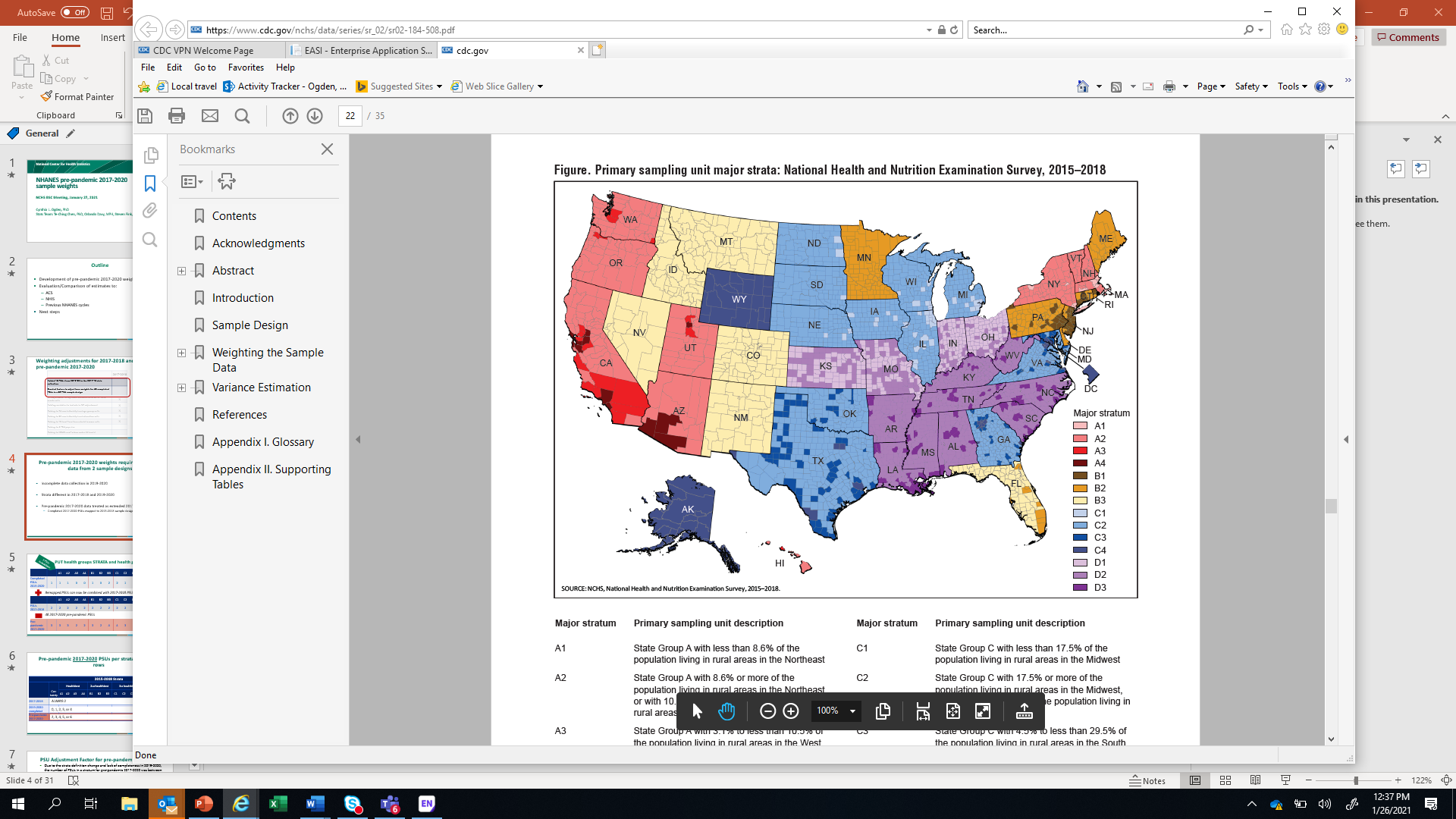 https://www.cdc.gov/nchs/data/series/sr_02/sr02-184-508.pdf
Pre-pandemic 2017-2020 PSUs per strata
Pre-pandemic 2017-2020 PSUs per strata
2 PSUs
In healthiest
4 PSUs in least healthy
Pre-pandemic 2017-2020 PSUs per strata
PSU adjustment factor for pre-pandemic 2017-2020
[Speaker Notes: Reverse order from 6 PSUs to 2]
Pre-pandemic 2017-2020 PSUs per strata
Pre-pandemic 2017-2020 PSUs per strata
Mean 
1.67
unweighted
Mean 
1.38
unweighted
Evaluating the sample weights
Weighting adjustments 
beyond those done for 2017-2018*
*non-response adjustments and raking for demographics, education and income
Compare demographic estimates from ACS
No population size or urban/rural adjustments for 2017-2018
 
Because PSU adjustment factors for 2017-2020, compare weighted sample to ACS on:
Population size
Urban/rural distribution
W1
NHANES pre-pandemic 2017-2020 differed from ACS
Population size
Urban/rural distribution
NHANES vs. ACS Population Size Distribution
[Speaker Notes: Can we remove clause about proxy for urban/rural?]
NHANES vs. ACSUrban/Rural Distribution
[Speaker Notes: Percent distributions now match with ACS. ADD POPULATION SIZE]
Weighting adjustments 
beyond those done for 2017-2018*
*non-response adjustments and raking for demographics, education and income
W2
NHANES pre-pandemic 2017-2020 compared to ACS
Better match to ACS on population size than W1
Urban/rural distribution continued to differ
NHANES vs. ACS Population Size Distribution
[Speaker Notes: Can we remove clause about proxy for urban/rural?]
NHANES vs. ACSUrban/Rural Distribution
[Speaker Notes: Percent distributions now match with ACS. ADD POPULATION SIZE]
Weighting adjustments 
beyond those done for 2017-2018*
*non-response adjustments and raking for demographics, education and income
[Speaker Notes: W3 raked to rural-urban code]
W3
NHANES pre-pandemic 2017-2020 compared to ACS 
Population size distribution deviated further from ACS
Better match on urban/rural distribution compared to W1 and W2
NHANES vs. ACS Population Size Distribution
[Speaker Notes: Can we remove clause about proxy for urban/rural?]
NHANES vs. ACSUrban/Rural Distribution
[Speaker Notes: Percent distributions now match with ACS. ADD POPULATION SIZE]
Additional comparisons to ACS
Education
Poverty income ratio (PIR)
Household Composition
Marital Status
Health Insurance Coverage
[Speaker Notes: Have these in case asked – not expected to match all these. 28 29 could be cut for time]
ACS versus NHANES
Differences for education, PIR, household composition, marital status and health insurance 
Similar for W2 and W3
Similar to differences between ACS and previous NHANES cycles
Comparison to NHIS
Self-Reported Health Status
Health Insurance
Current Smoking
Diagnosed diabetes
NHIS versus NHANES
Consistent differences over time for 4 outcomes examined
Regardless of W2 or W3
Comparison to previous NHANES
Diagnosed diabetes 
Low HDL-cholesterol
Hypertension
Dental caries (youth)
Tooth loss (65+)
High total cholesterol
Obesity (adults and youth)
NOTE: Estimates were age-adjusted by the direct method to the 2000 U.S. census population using the age groups 20–39, 40–59, and 60 and over. 
SOURCE: NCHS, National Health and Nutrition Examination Survey.
NHANES health outcomes over time
2017-2020 pre-pandemic compares well to earlier years

Regardless of W2 or W3
Next steps
Evaluate pre-pandemic 2017-2020 fasting weights 

Simulations of 2017-2020 pre-pandemic PSU weight adjustment using 2013-2016 incomplete datasets examining effects on 6 health outcomes

Leaning to weight 3 since urban/rural differences more closely tied to health than population size alone
Pre-pandemic 2017-2020 file
DO NOT separate 2019-2020 from 2017-2018 in file

2019-2020 not nationally representative due to interrupted data collection

Using 2017-2020 pre-pandemic weights does not result in nationally representative estimates for 2019-2020

File will include renumbering of sequence ID numbers and other changes to discourage identifying 2017-2018 records
Questions for BSC
Thoughts related to messaging about the file
Stand-alone analysis of 2019-2020 data not possible (implications for trend analyses)

Interpretation of estimates
What language should be  used about the time period represented (i.e., most of 2020 missing)
[Speaker Notes: Say leaning to w3 regardless  w2 or w3 and further tweaking]
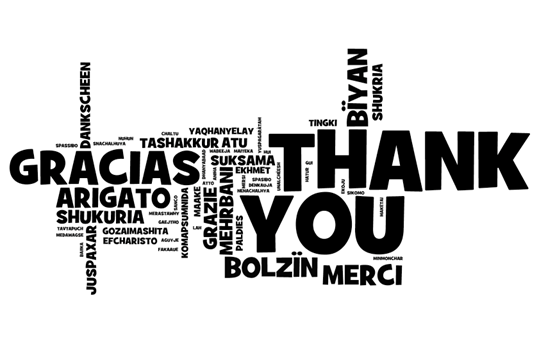 Cynthia L Ogden, PhD
cogden@cdc.gov